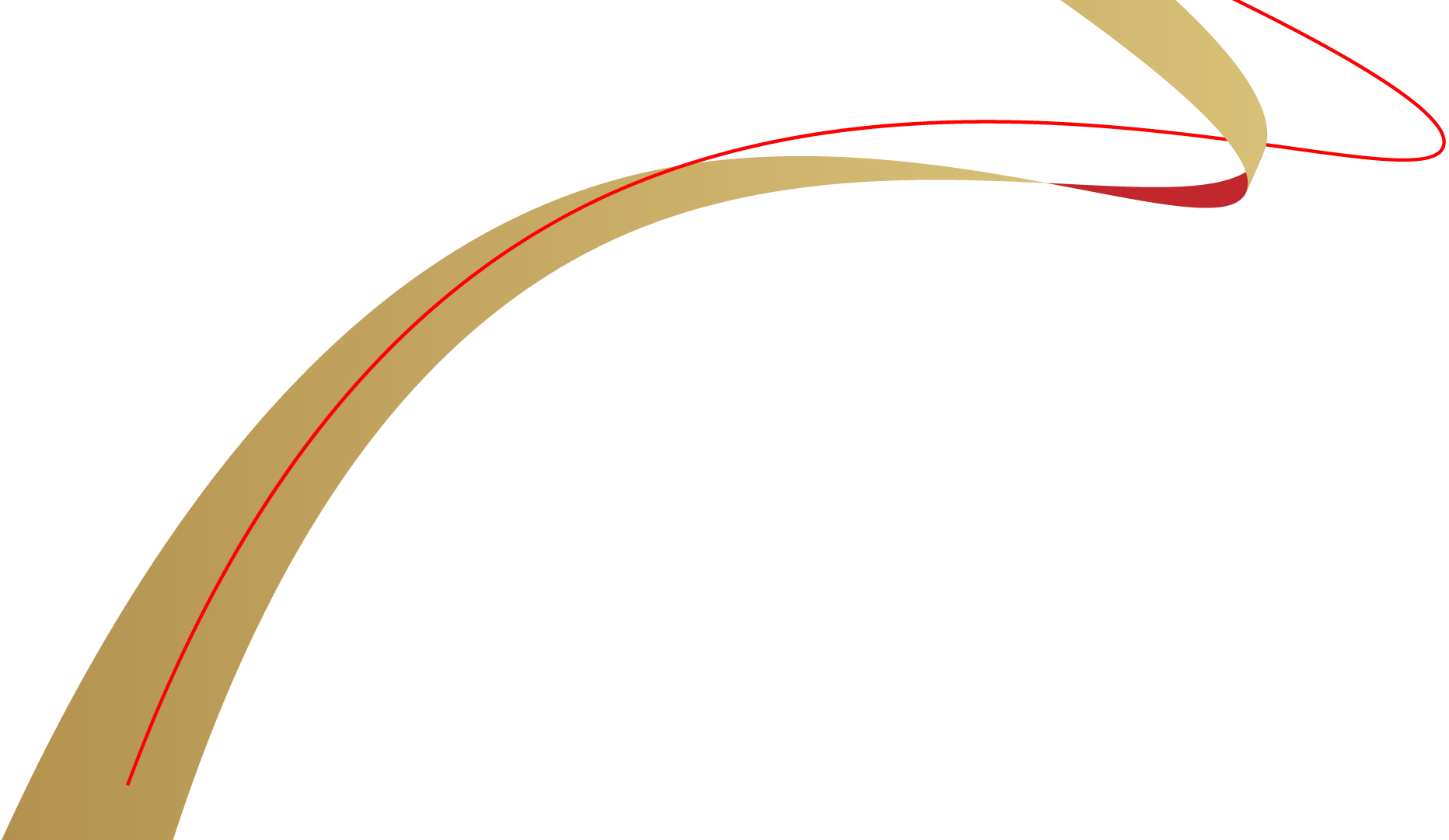 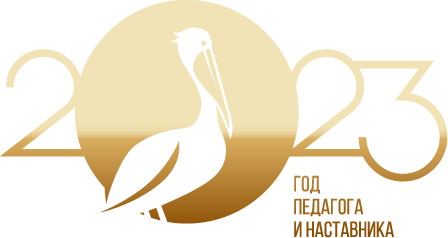 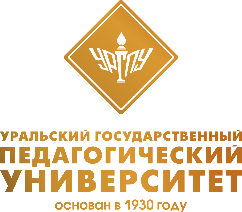 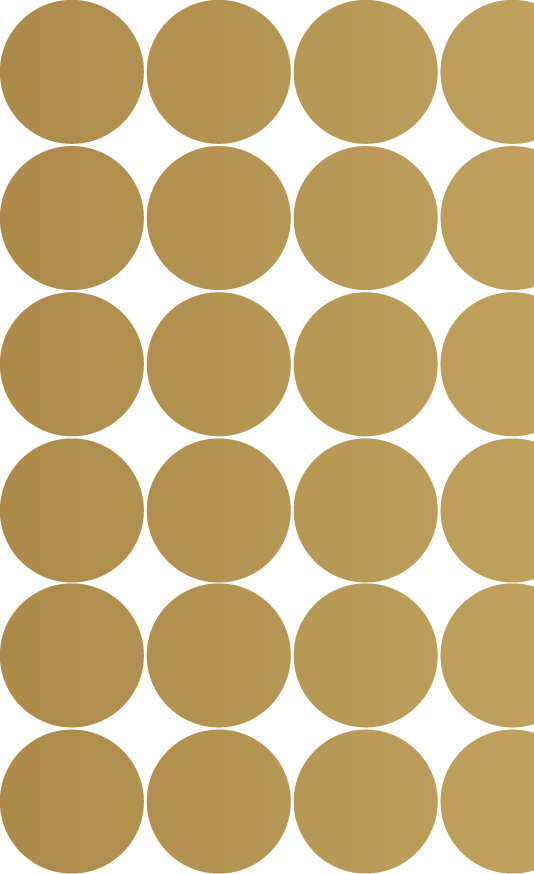 Психолого-педагогические классы Свердловской области
27.06.23
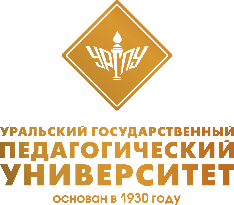 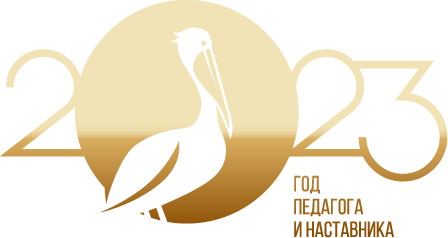 Проект «Психолого-педагогические классы»
Цель
Формирование у обучающихся ППК целенаправленной профессионально-педагогической ориентации, устойчивого интереса к педагогический деятельности.
Сопровождение педагогически одаренных обучающихся.
Повышение престижа педагогической деятельности.
Развитие академической мобильности и профессионального сотрудничества между педагогами и обучающимися образовательных учреждений
Задачи
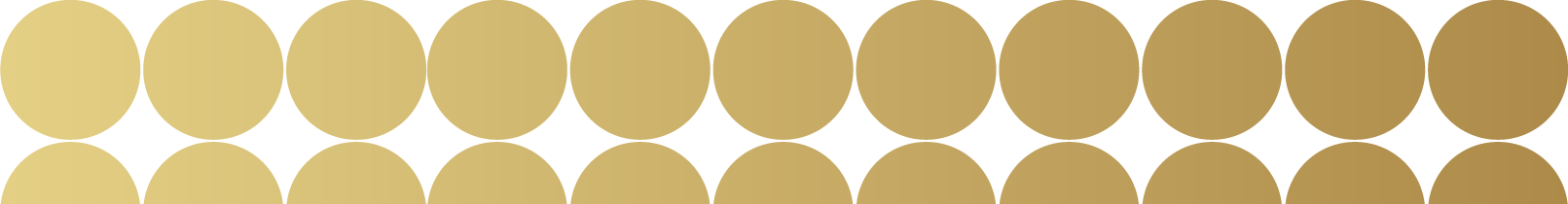 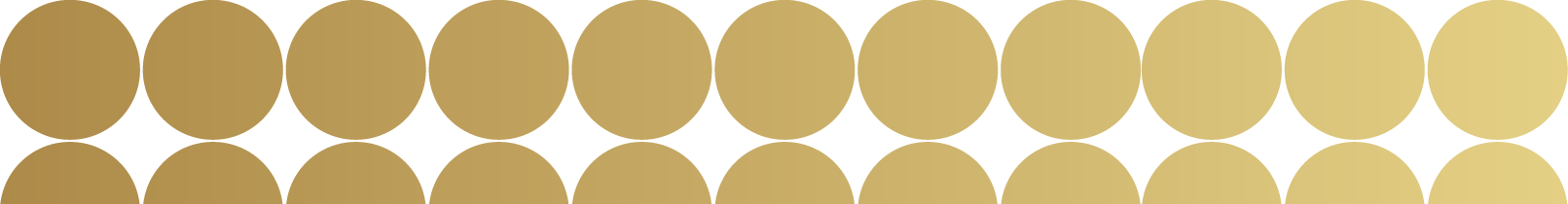 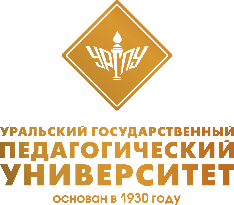 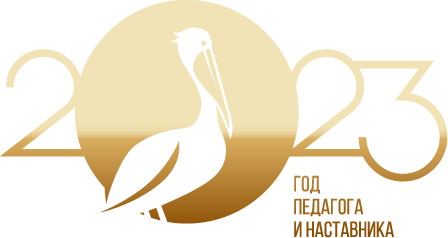 Проект «Психолого-педагогические классы»
Организационные модели
Психолого-педагогический класс создается на базе образовательной организации
Психолого-педагогический класс создается на базе школы или ЦДО, которые выступают в качестве ресурсного центра, в котором обучаются ученики из разных школ.
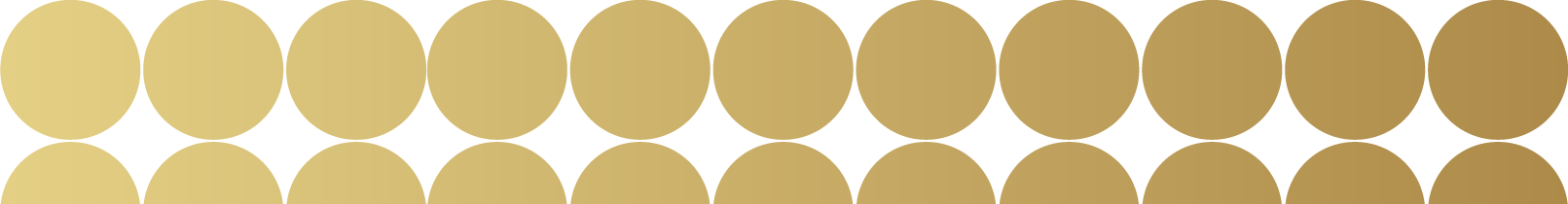 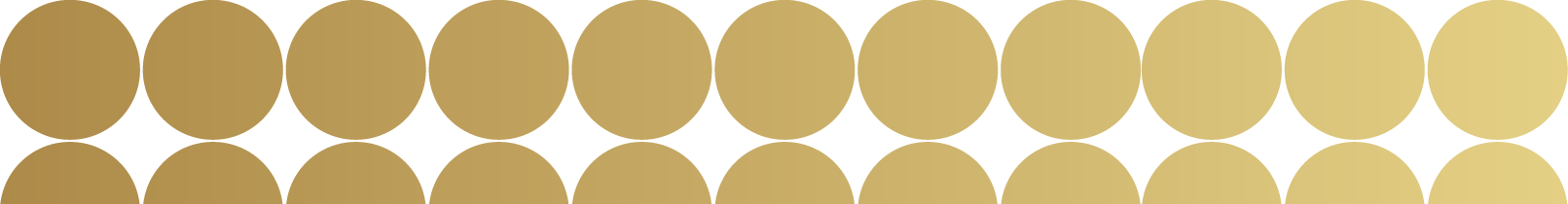 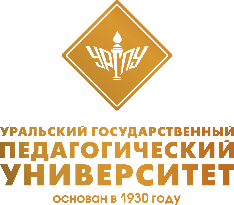 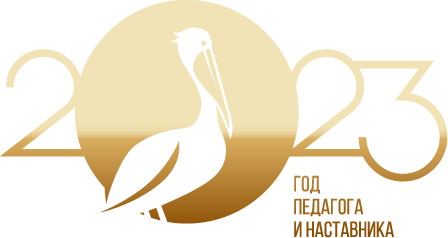 Классы психолого-педагогической направленности
Выявление педагогически одарённых обучающихся и формирование у них готовности к профессионально-личностному самоопределению, интеграция педагогически одарённых школьников в профессиональное сообщество на этапе обучения в школе.
2022 – 2023 учебный год
25
муниципалитетов
112
Классов
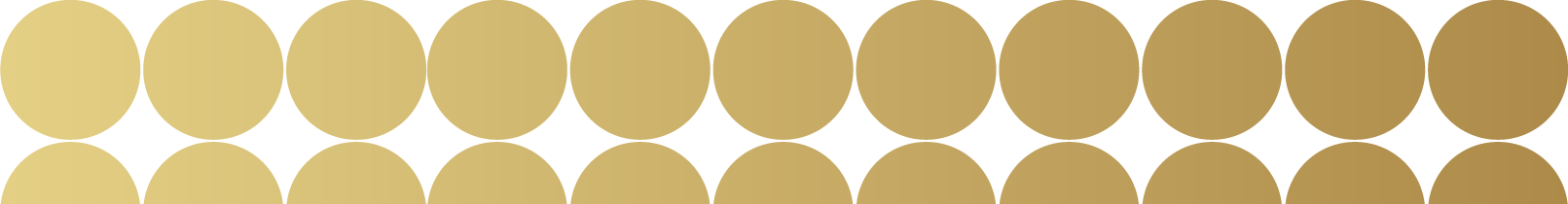 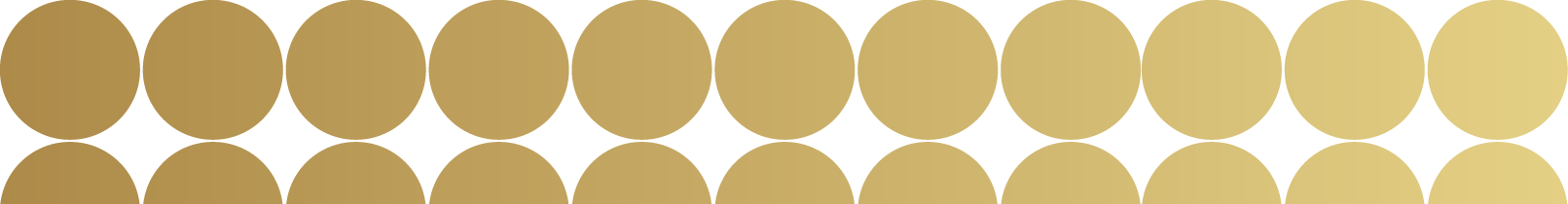 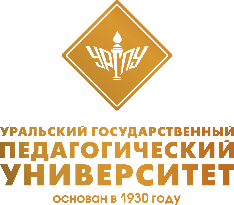 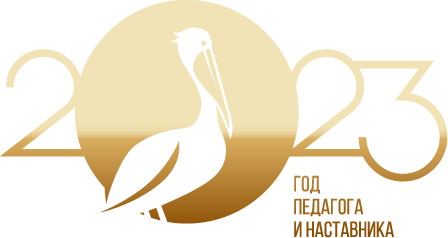 География проекта 
«Психолого-педагогические классы»
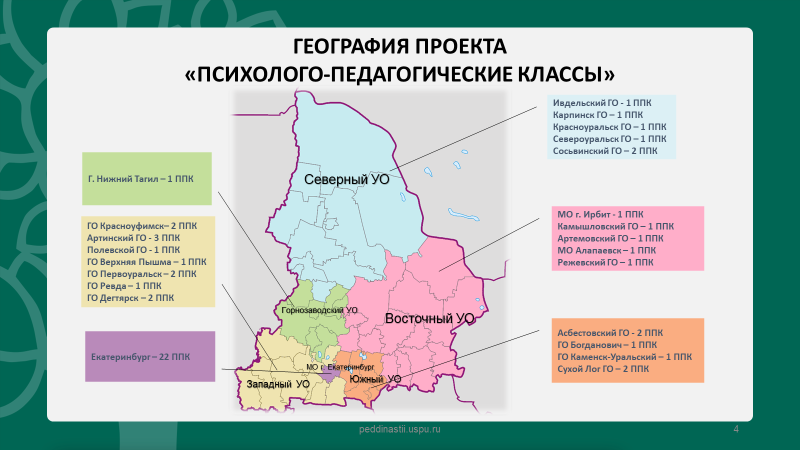 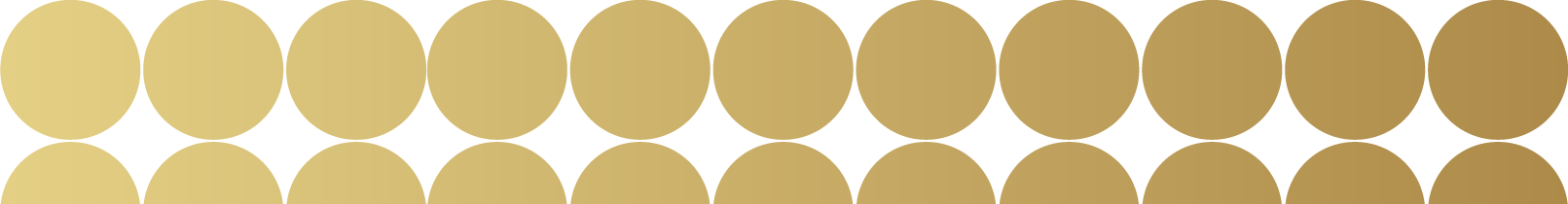 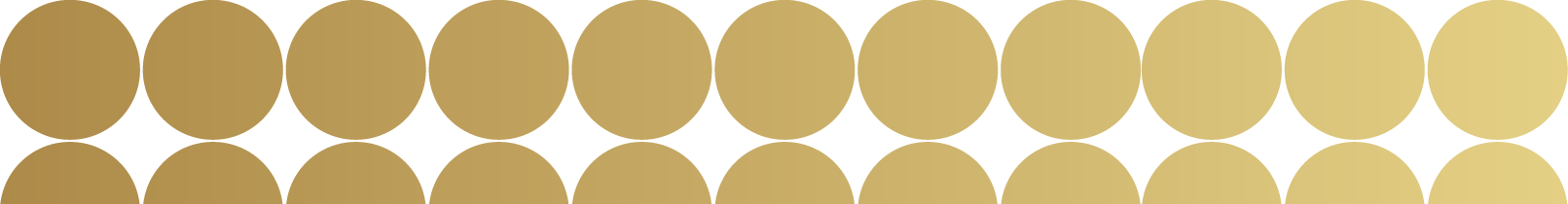 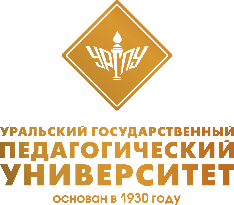 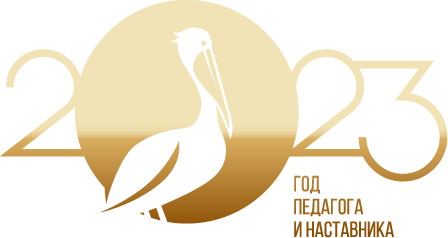 Направления работы, где организованы классы психолого-педагогической направленности
Научно-методическое сопровождение 
(Курсы повышения квалификации, вебинары, УММ)

Профориентационная работа 
(Мероприятия в режиме онлайн и офлайн) 

Конкурсно-олимпиадное движение 
(Конкурсы эссе, проектов, олимпиада по педагогике и психологии) 

Образовательные мероприятия 
(Образовательные интенсивы, мастер-классы реализуемые преподавателями и обучающимися УрГПУ)
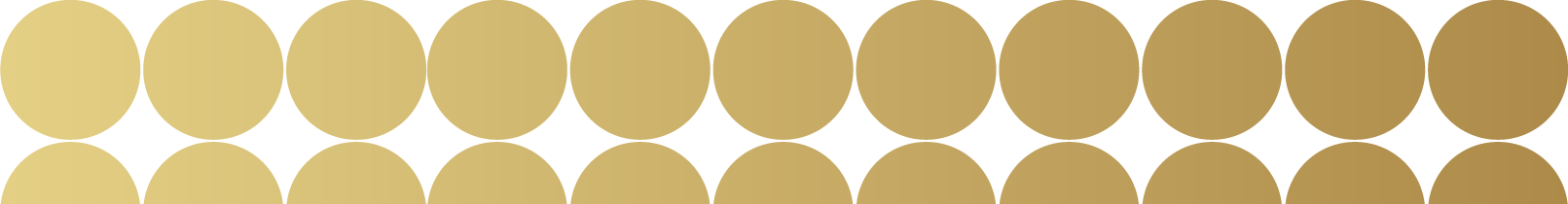 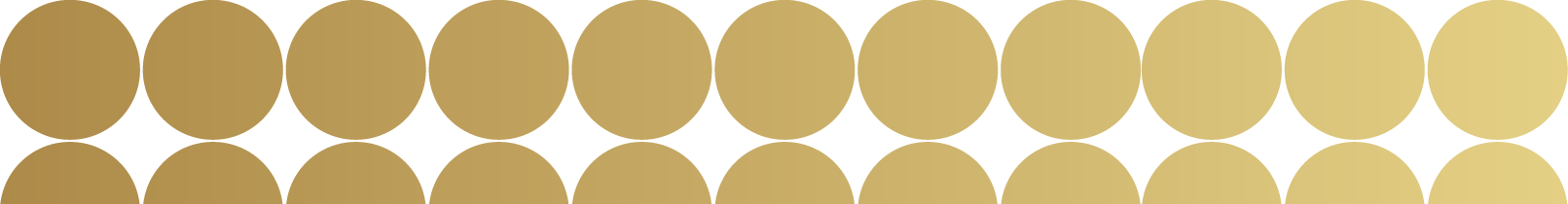 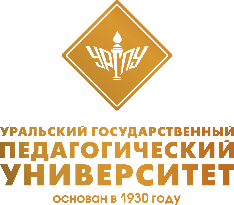 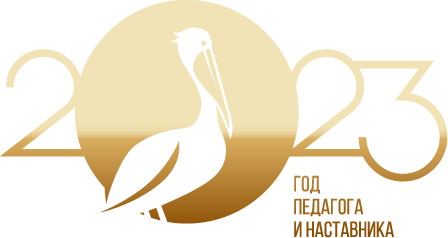 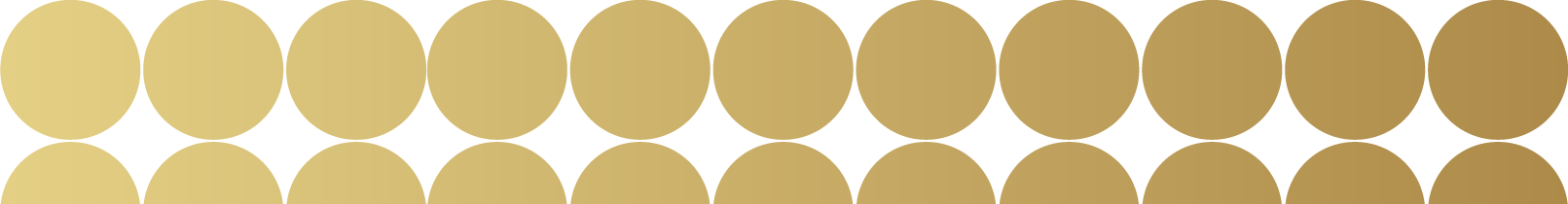 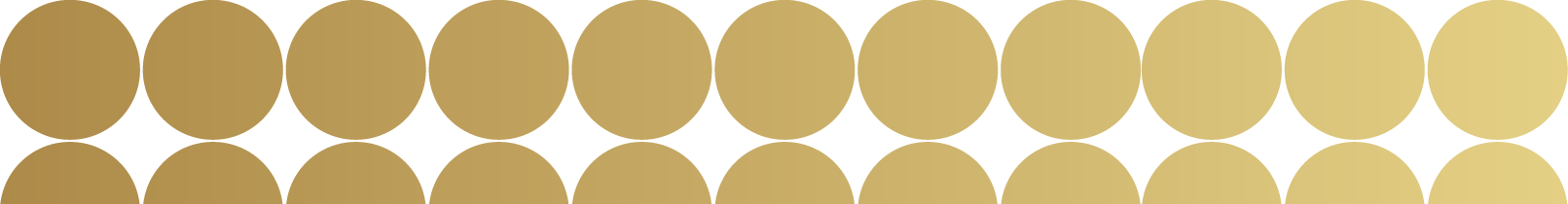 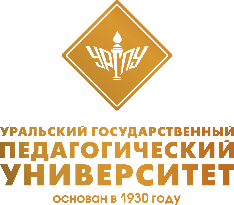 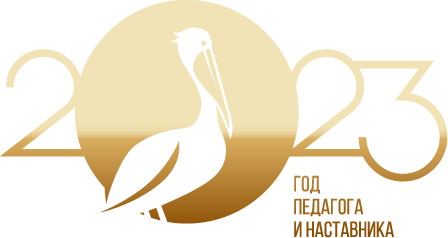 Цикл встреч «Учитель будущего подрастает в школе»
Цель проекта – подробное освещение педагогических дуэтов (обучающийся ППК и его наставник)
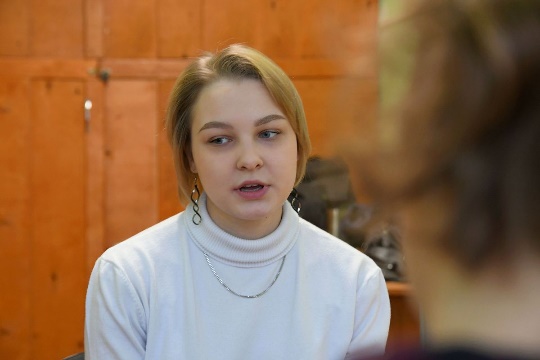 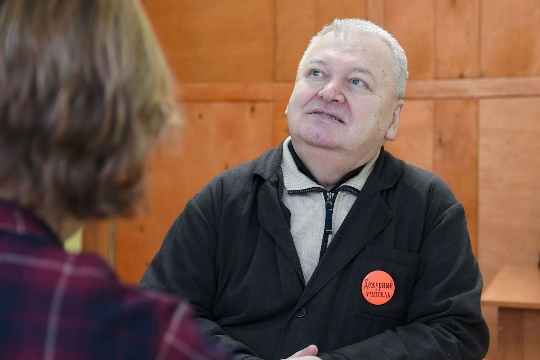 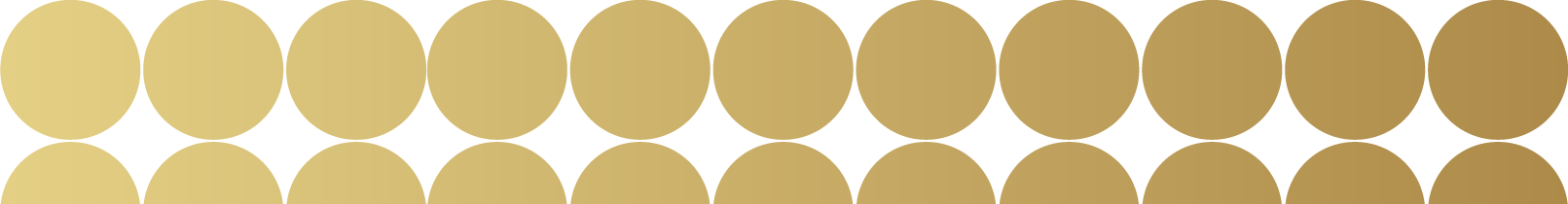 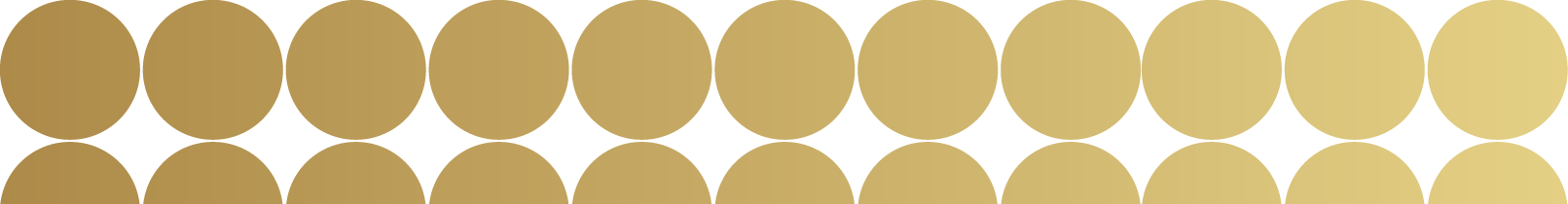 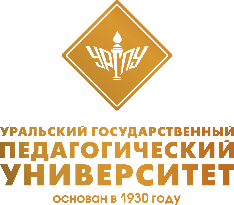 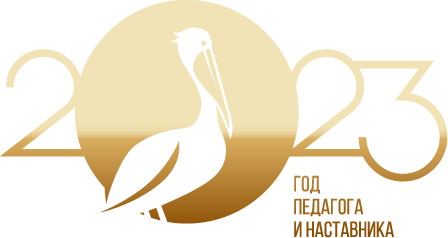 Модули деятельности проекта
«Психолого-педагогические классы»
Вариативный
Инвариативный
Введение в профессиональную деятельность 
«Я – лидер: стратегии успеха» 
Основы межкультурной коммуникации
 Информационная культура педагога
Предлагается образовательной организацией
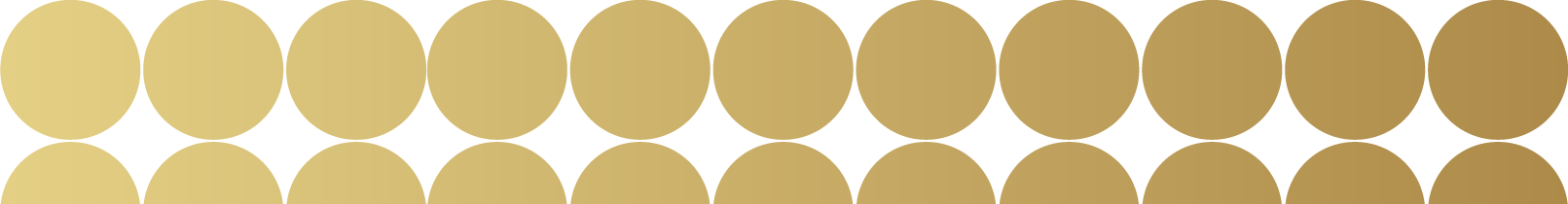 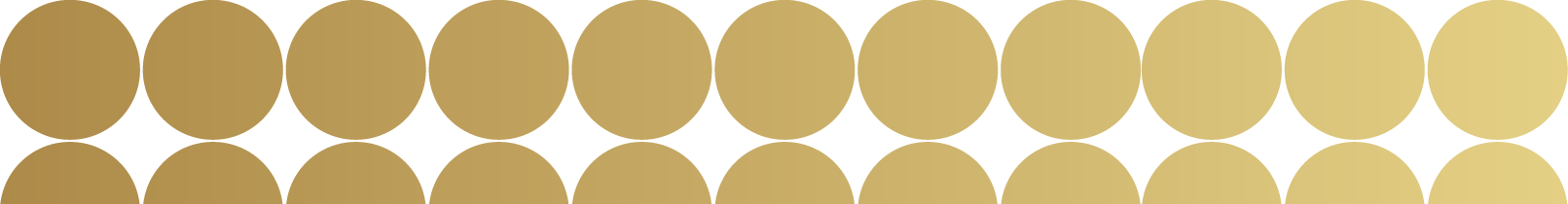 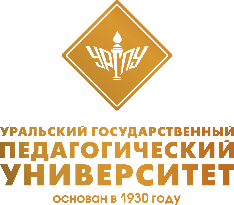 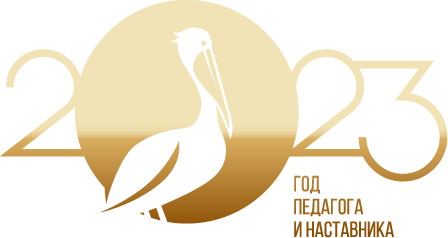 Рабочие программы практик
Практика наблюдений «День тени», 10 класс 
Практика «Нескучная педагогика» 
Практика «Психология – просто о сложном», 11 класс 
Практика сопровождения детей с ОВЗ
«Практика в развитии читательской грамотности»
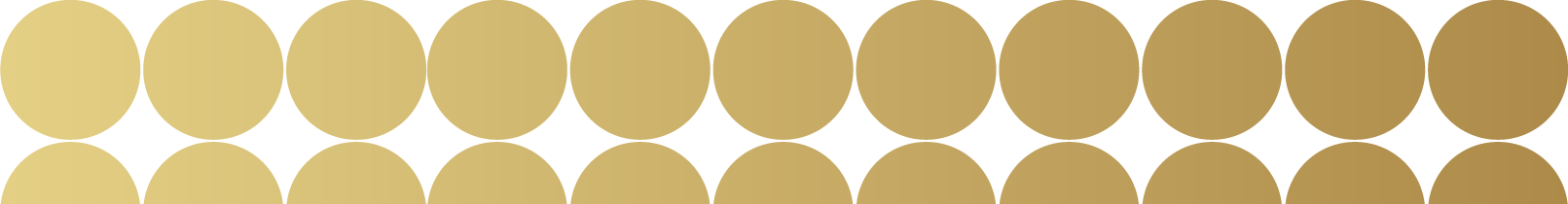 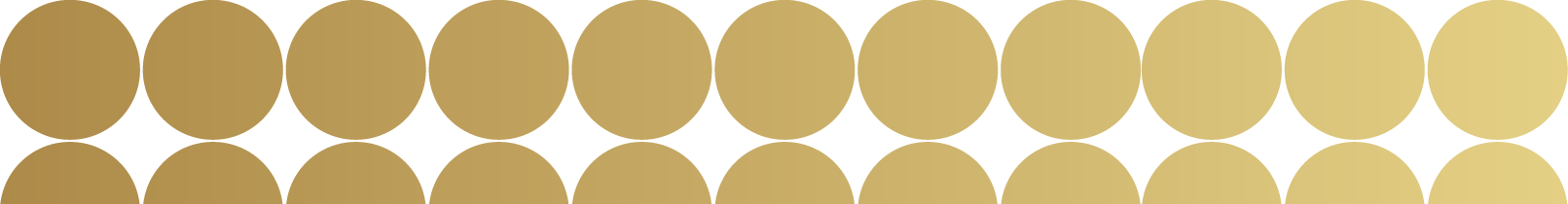 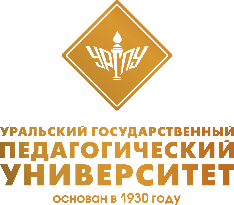 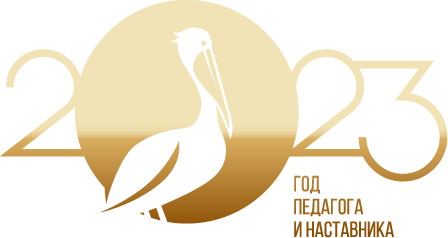 Учебник «Основы педагогики и психологии» 10-11 кл.
Аннотация
Курс «Основы педагогики и психологии» передаёт научно-педагогический опыт и современные педагогические технологии школьникам. После прохождения курса ученики обретут знания и навыки, которые позволят:
эффективно развиваться в профессии;
развивать свои коммуникативные способности;
раскрывать собственные ресурсы;
понимать и познавать других людей;
выстраивать дружеские отношения.

К курсу разработано цифровое дополнение с авторскими видео лекциями и тестами для самопроверки.
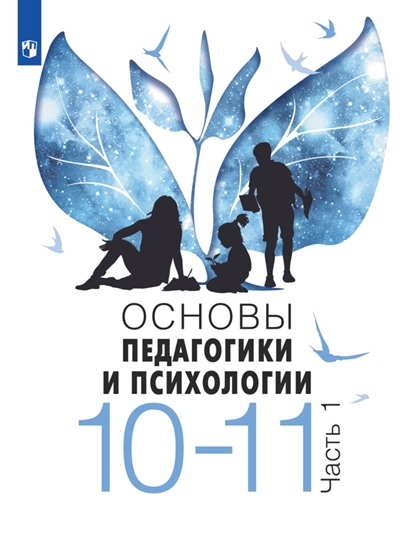 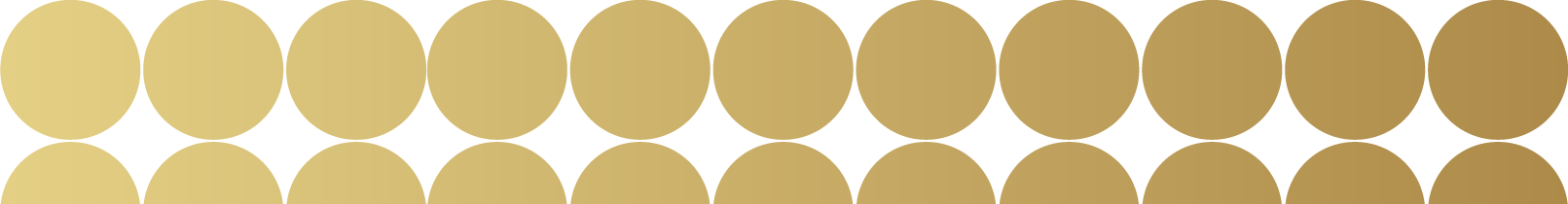 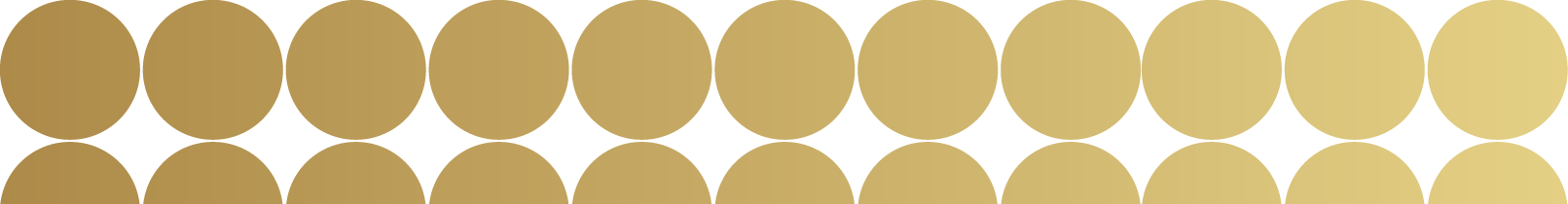 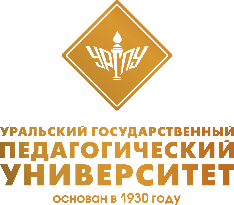 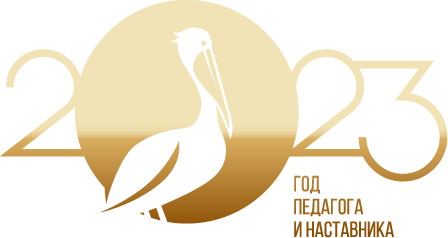 Инфографика
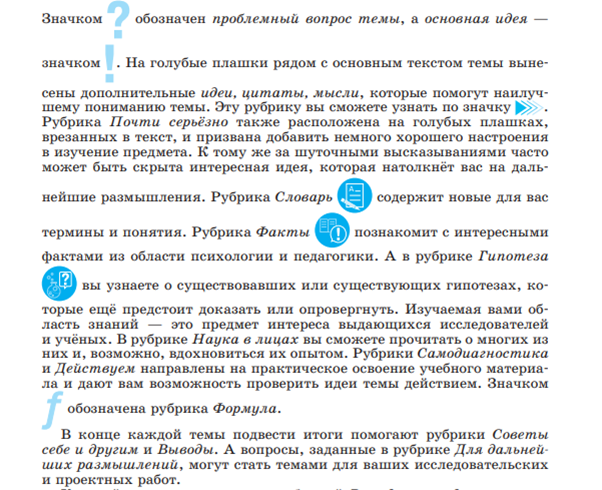 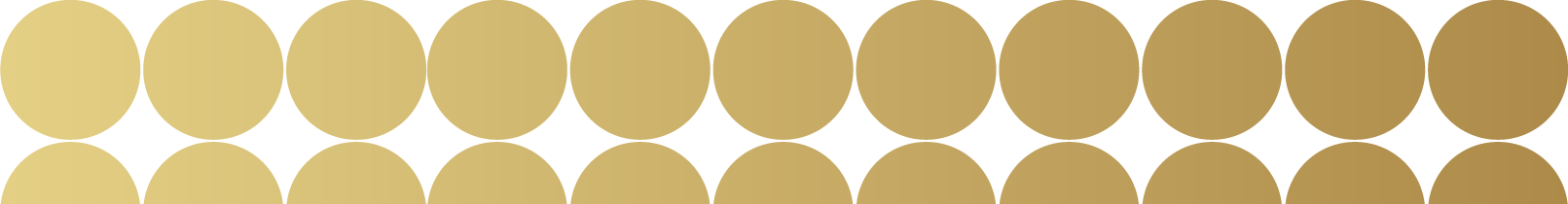 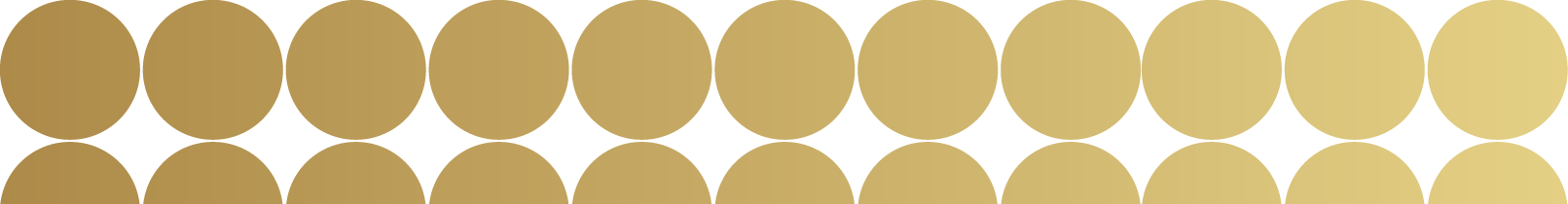 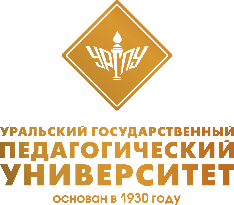 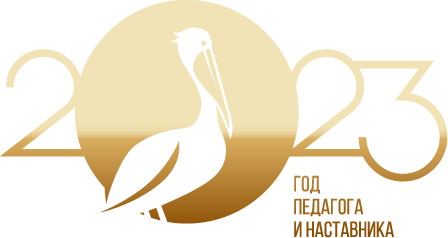 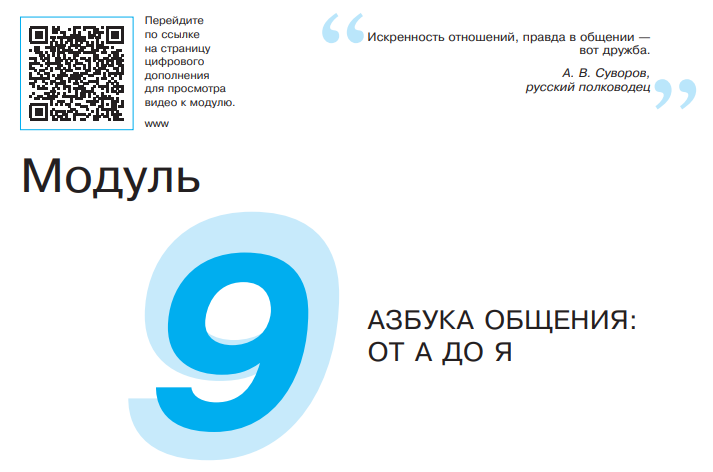 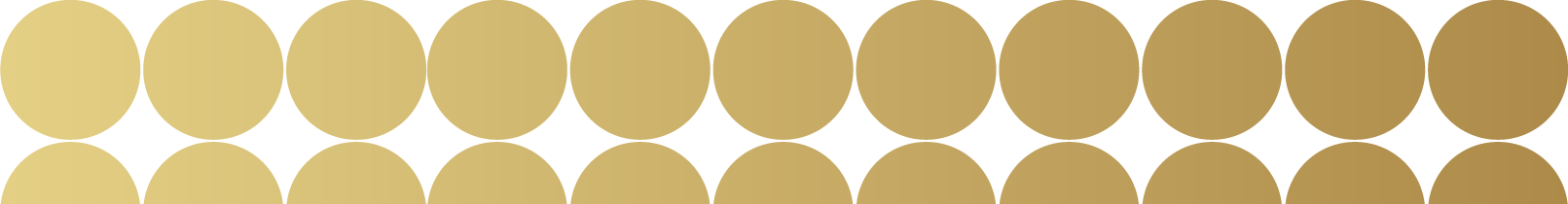 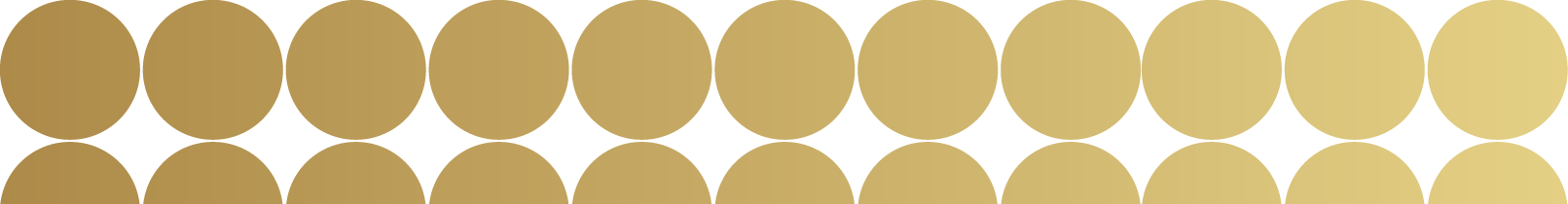 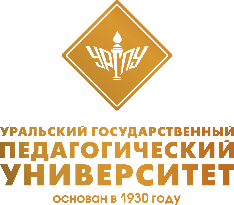 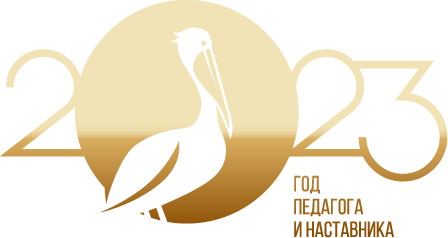 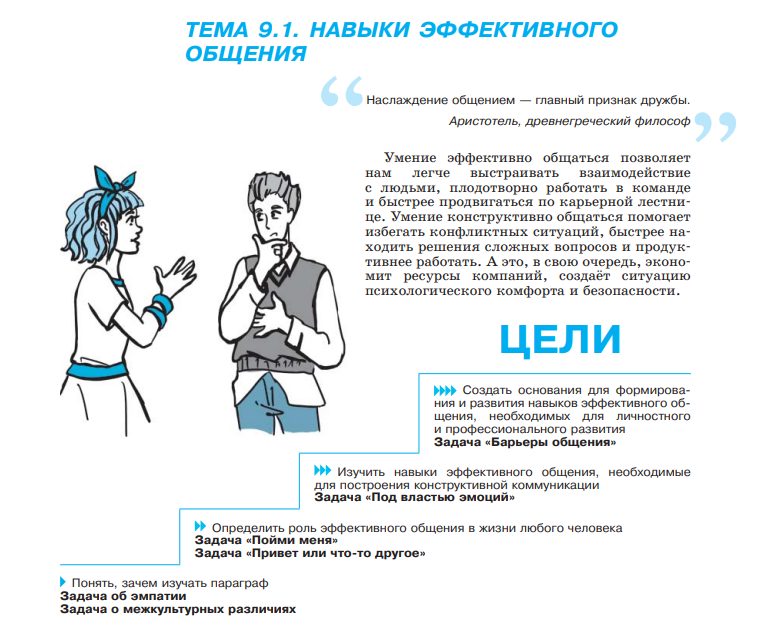 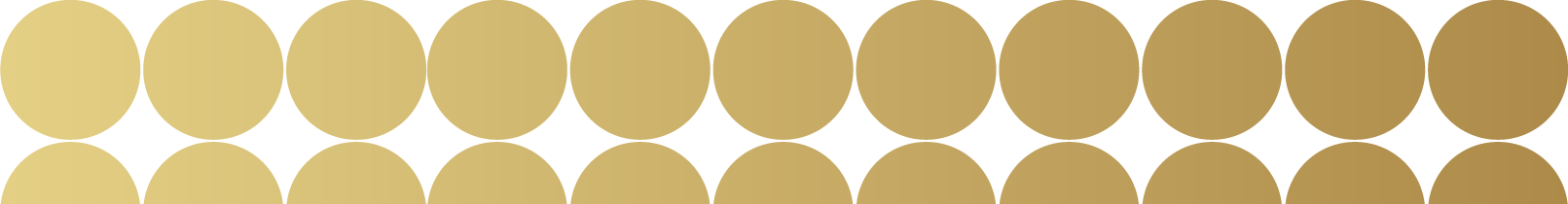 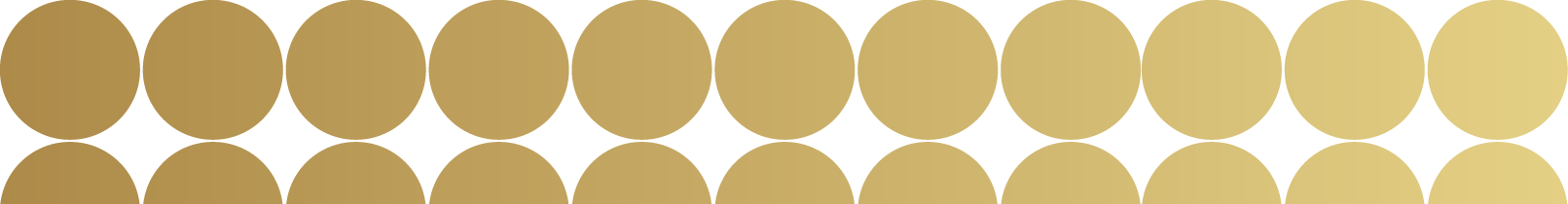 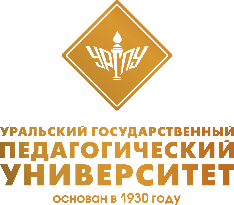 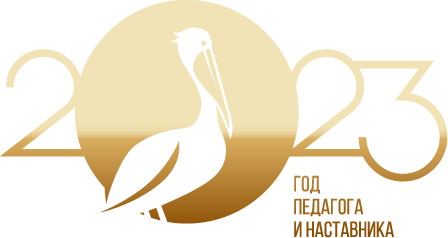 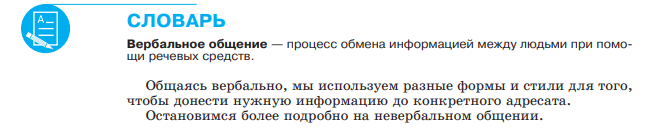 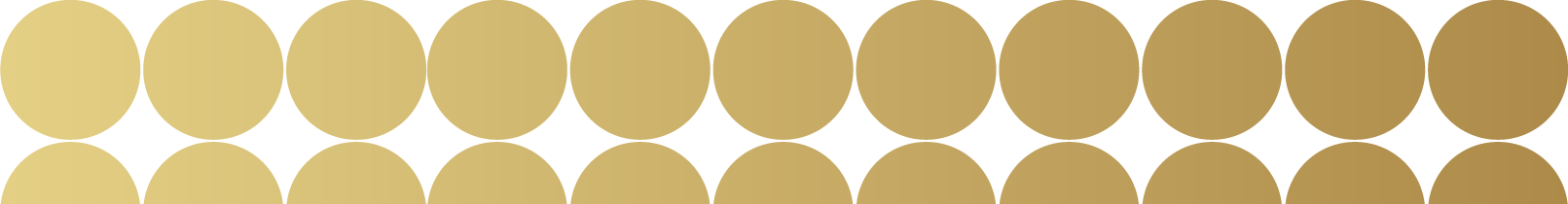 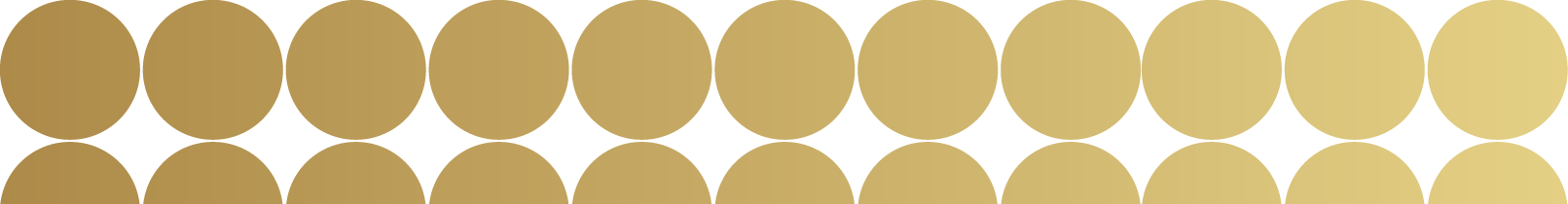 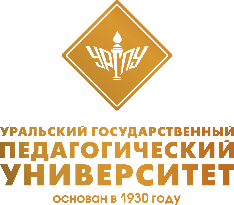 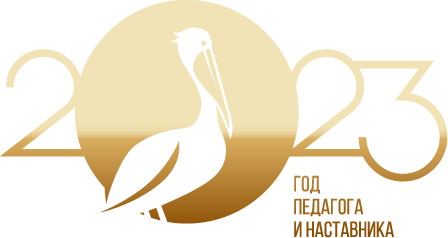 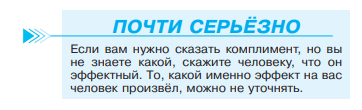 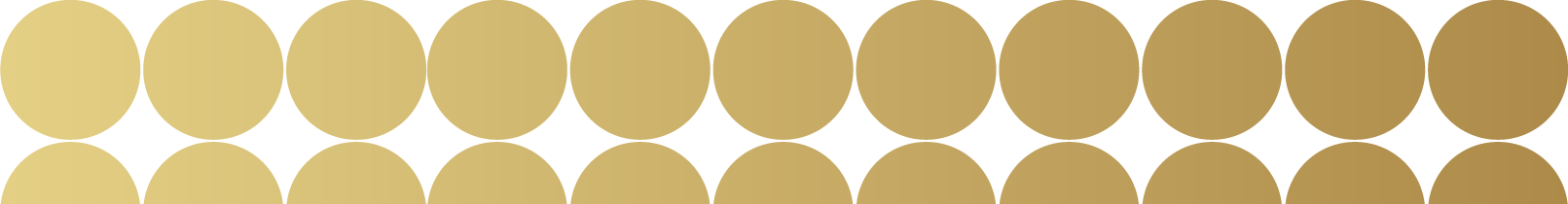 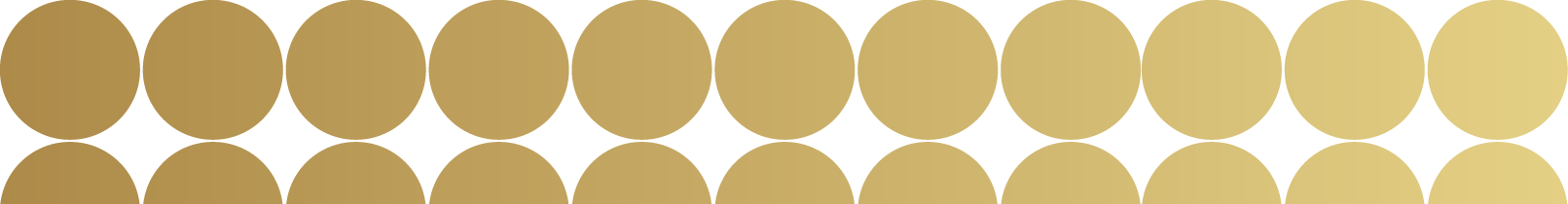 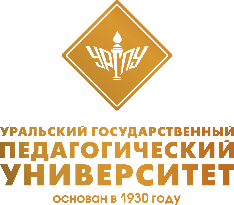 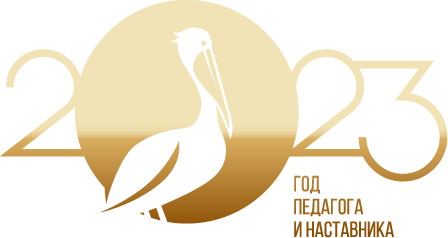 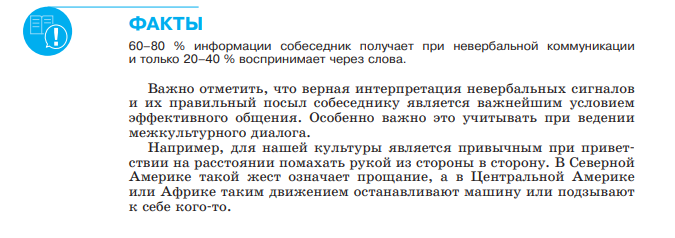 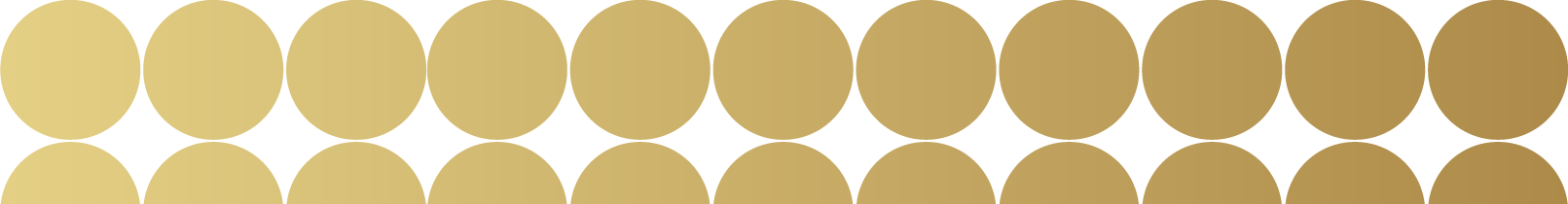 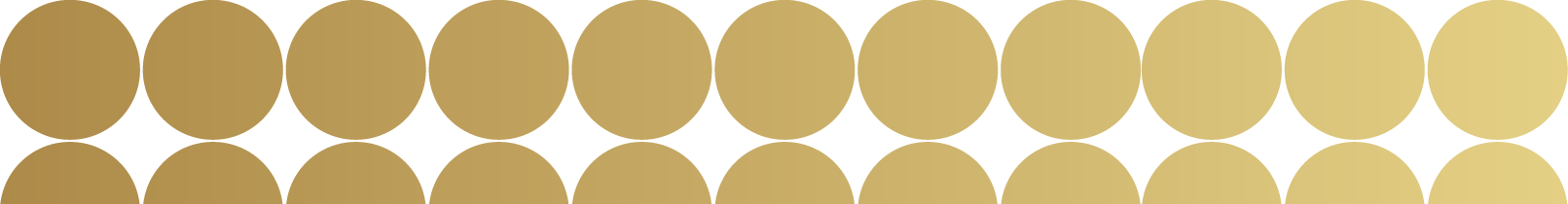 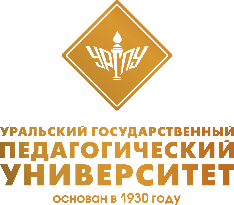 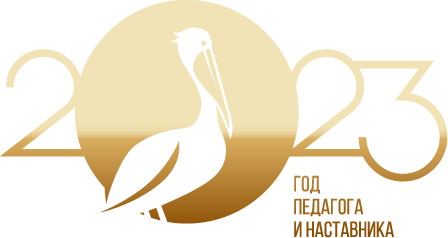 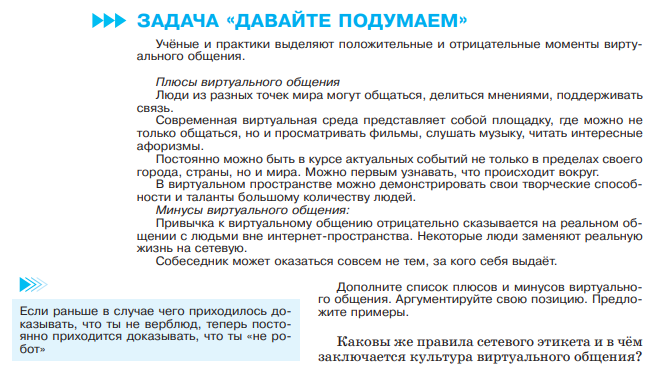 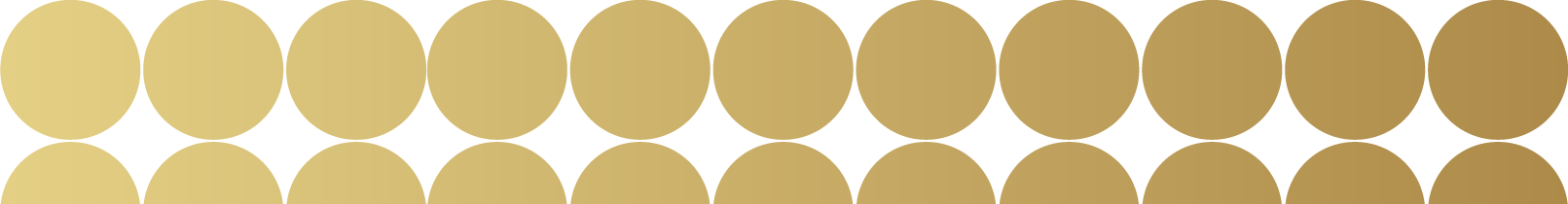 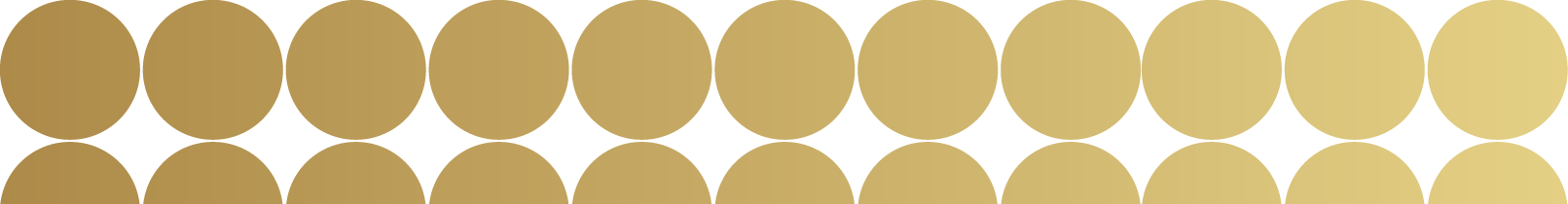 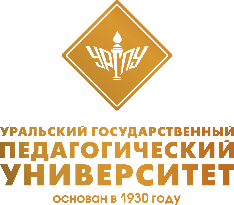 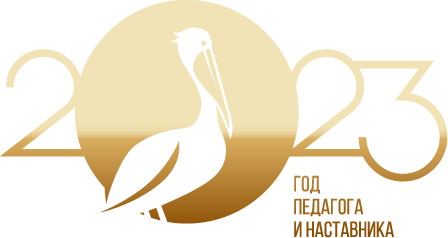 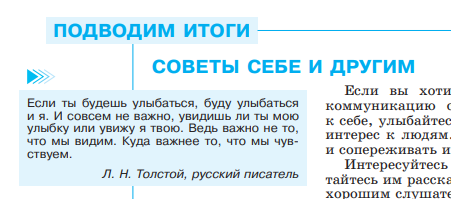 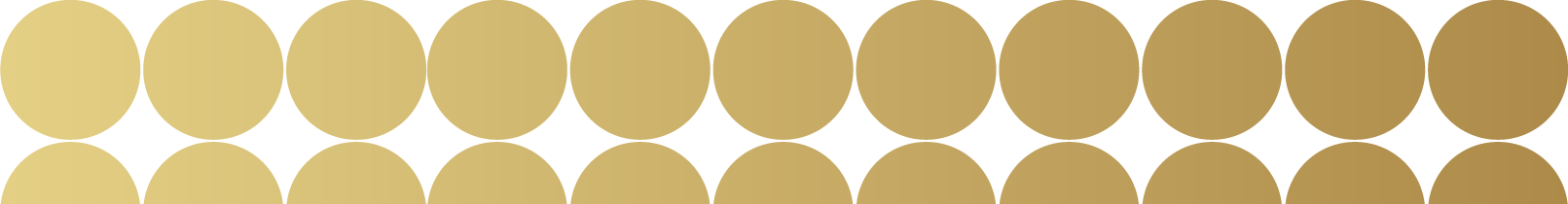 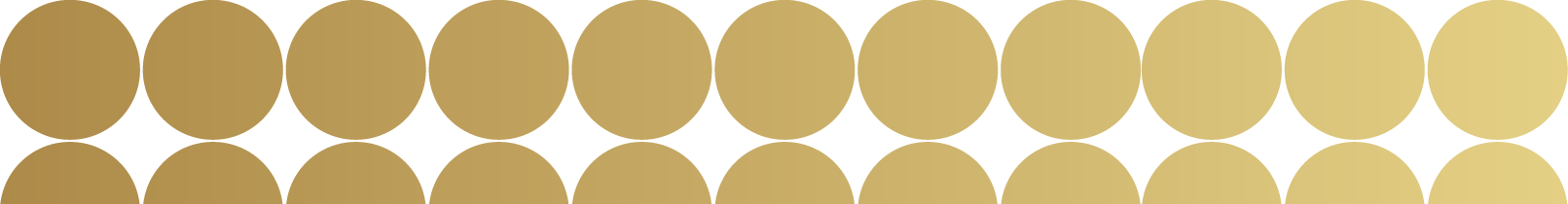 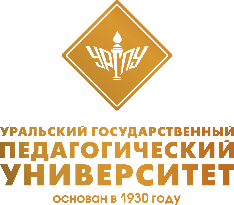 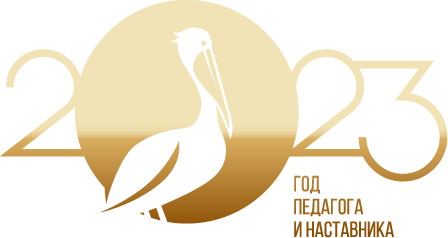 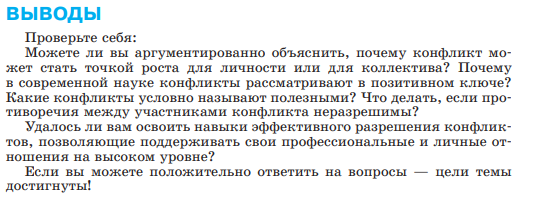 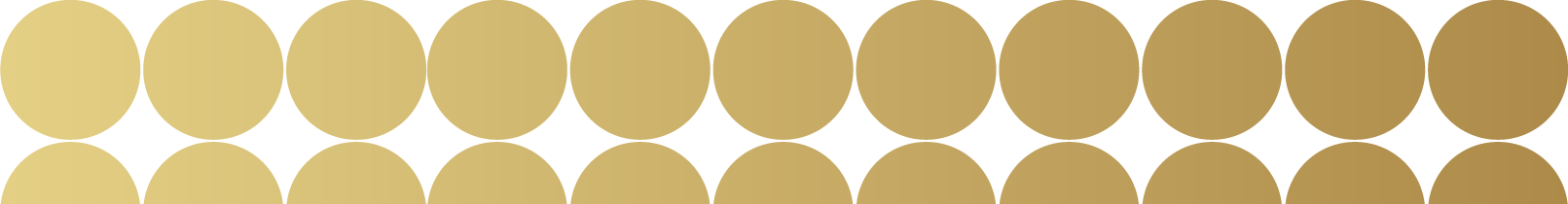 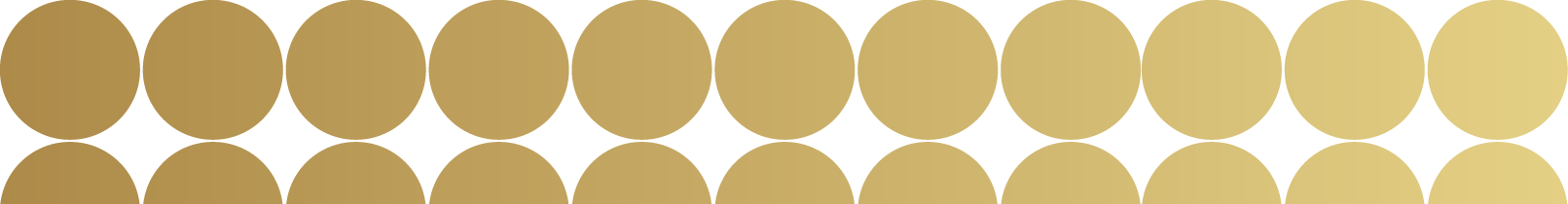 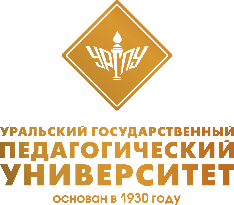 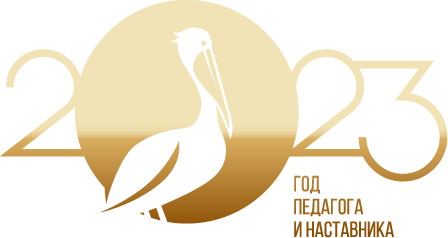 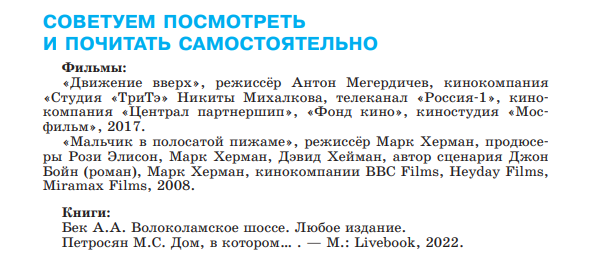 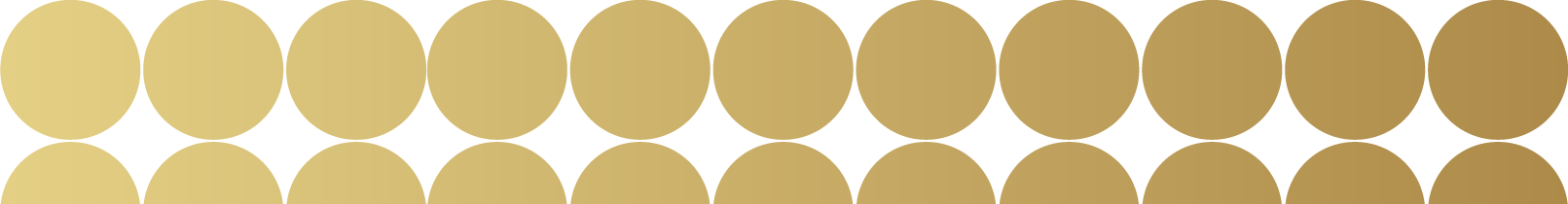 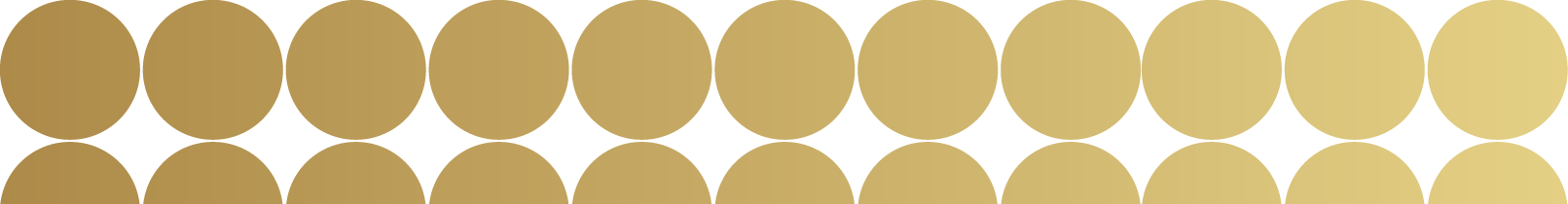 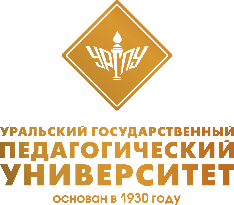 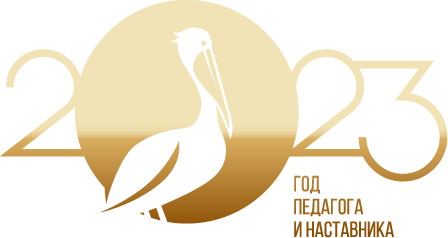 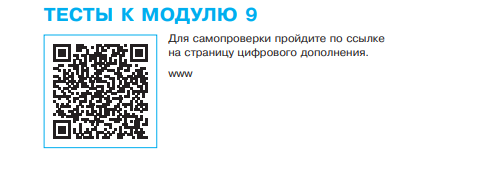 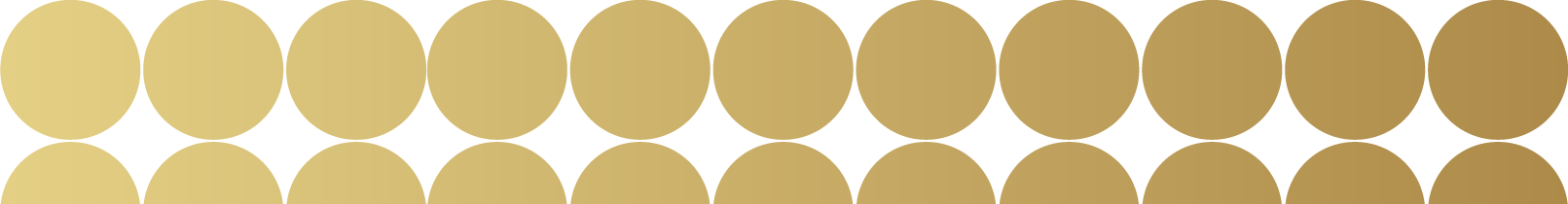 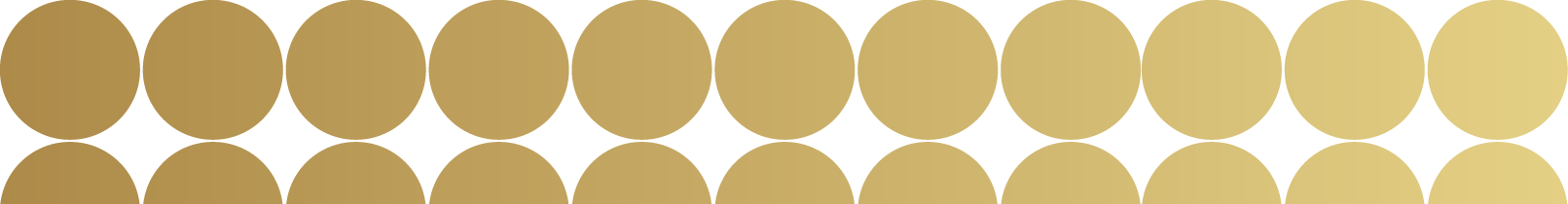 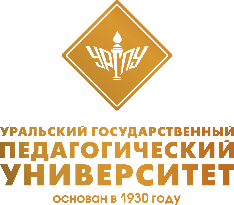 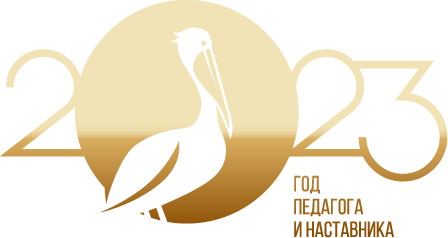 Слагаемые успеха
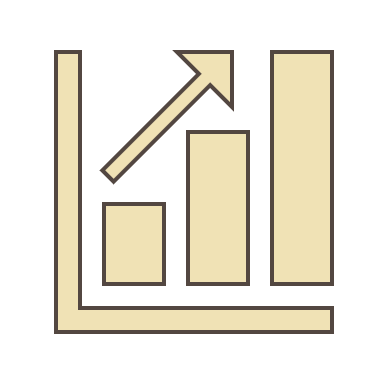 Мотивированная проектная команда

Вовлечение родительского сообщества 

Институт наставничества
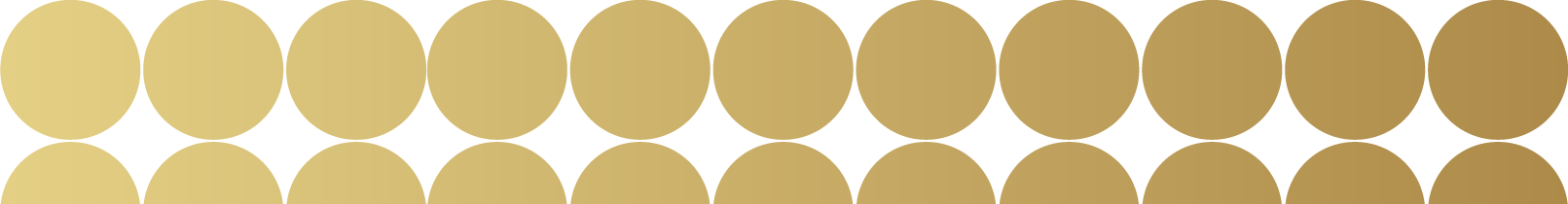 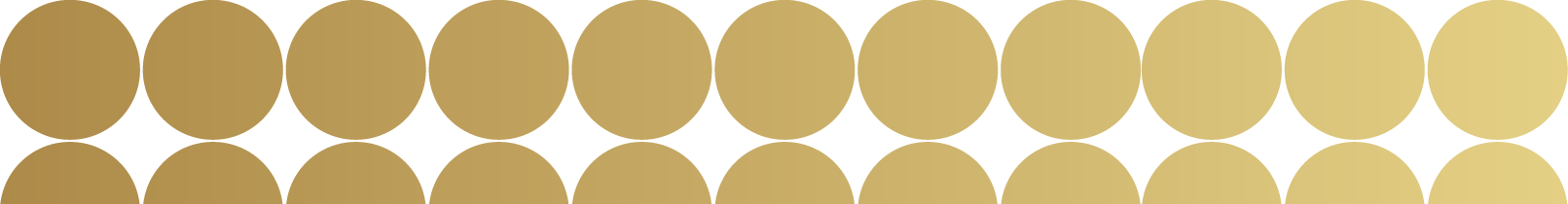 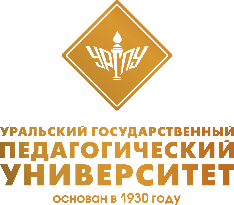 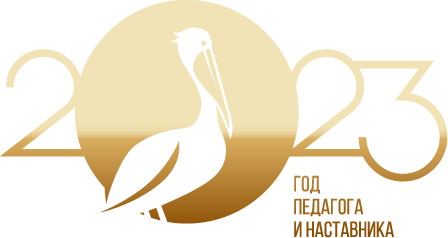 Зачетная книжка
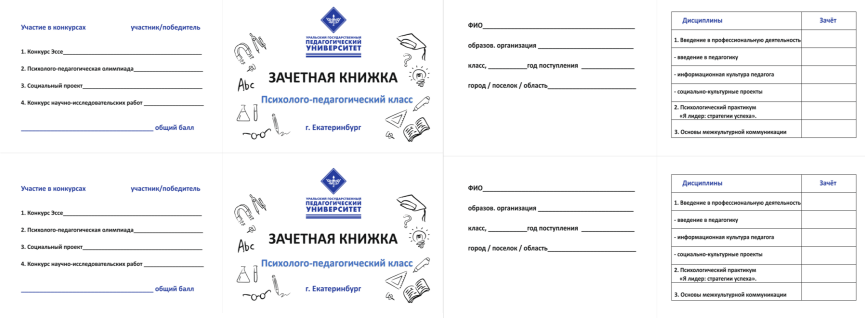 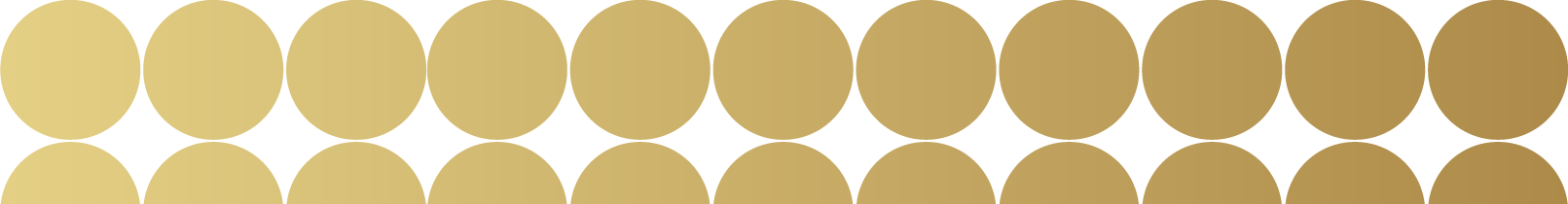 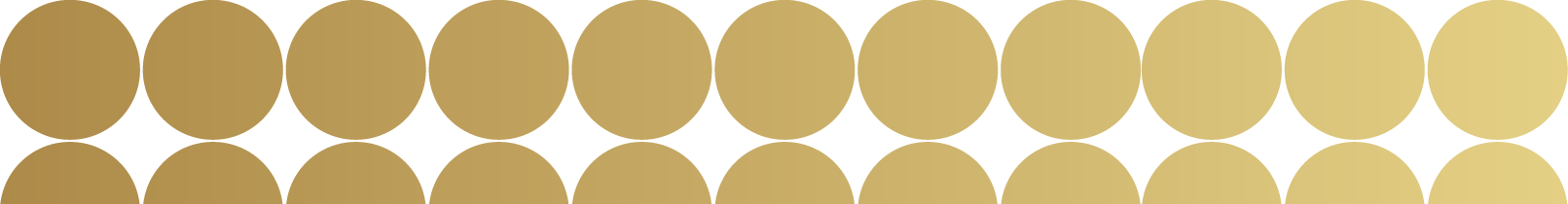 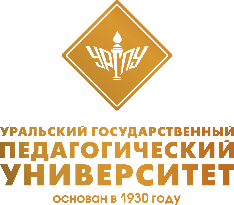 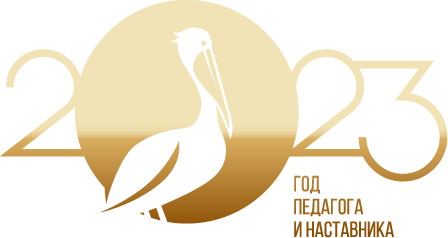 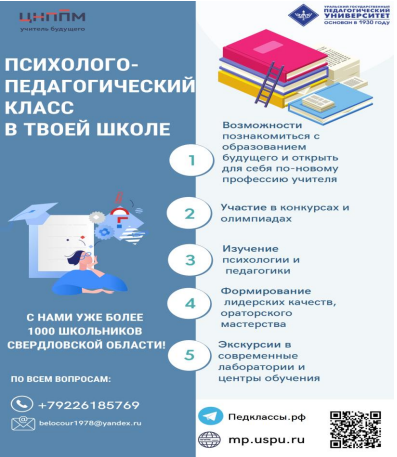 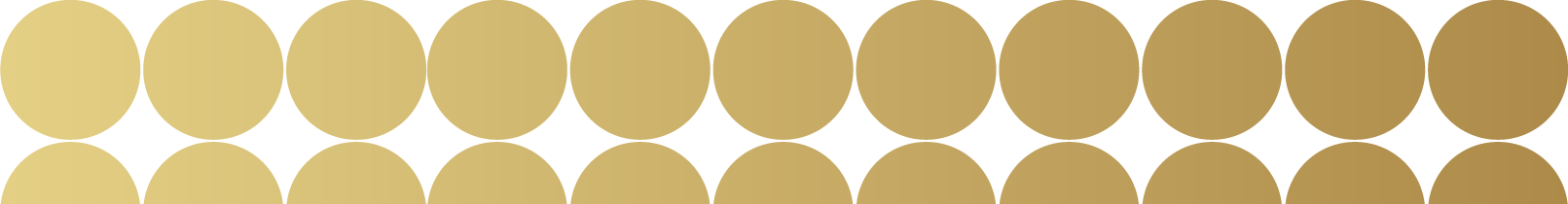 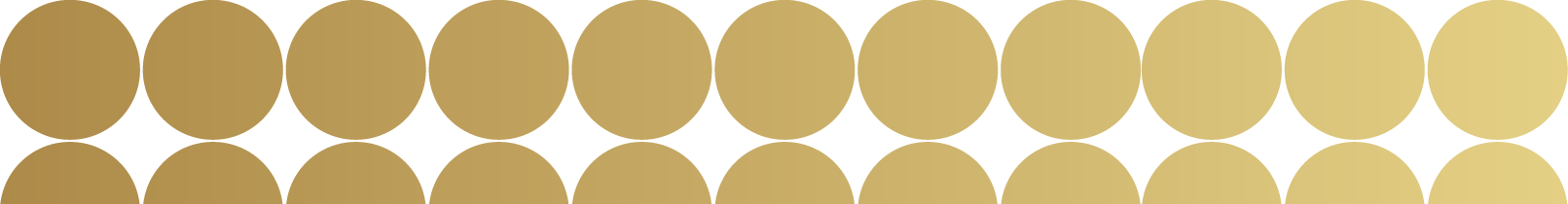 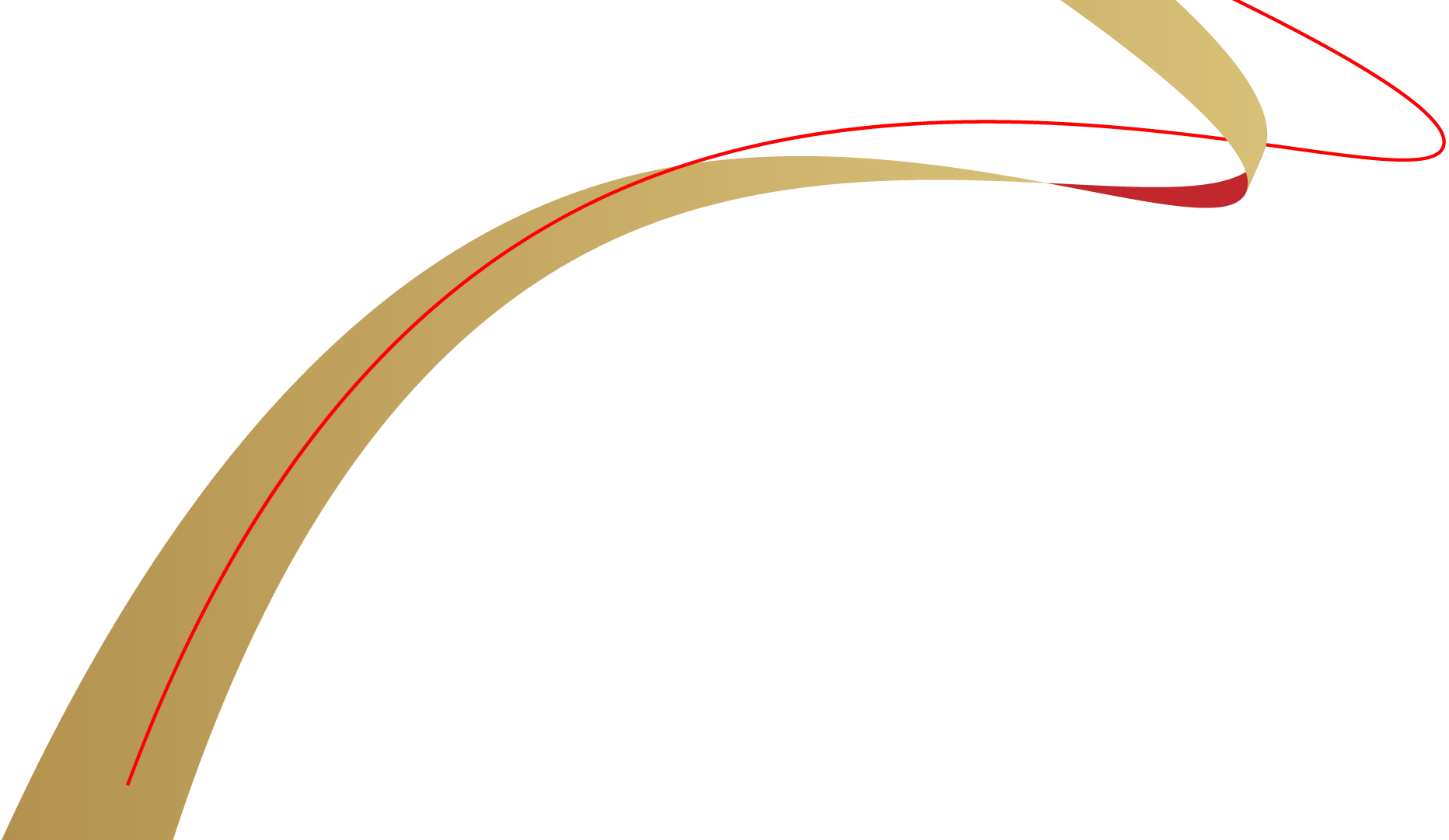 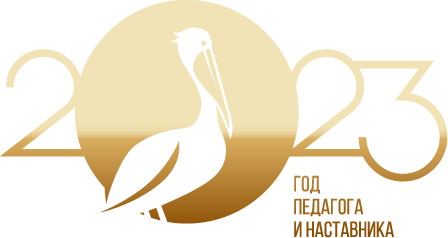 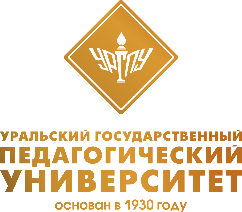 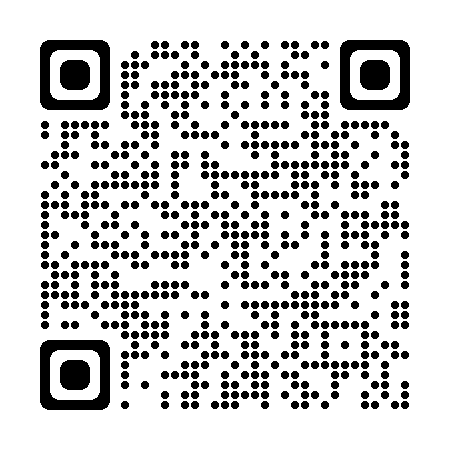 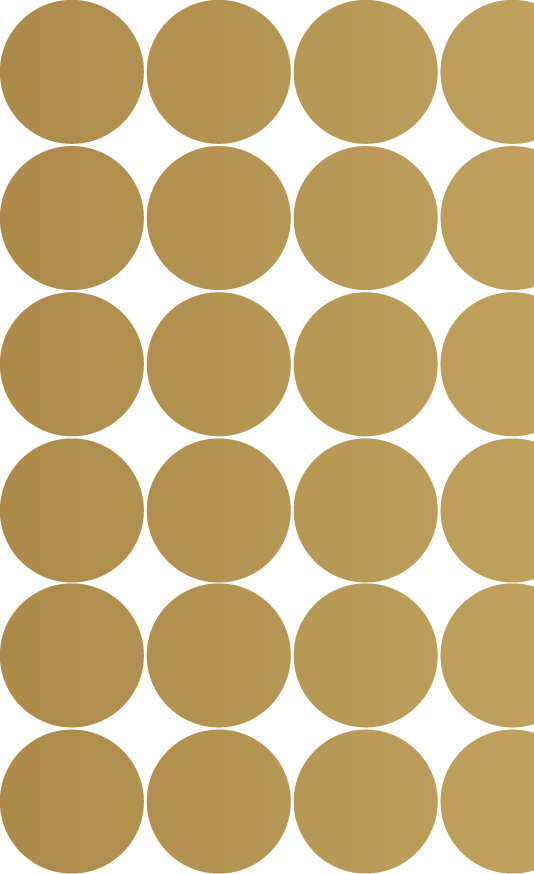 Контактная информация:
Адрес: г. Екатеринбург, 8 Марта, 75
Тел.: 8-922-618-57-69
E-mail: belocour1978@yandex.ru
27.06.23